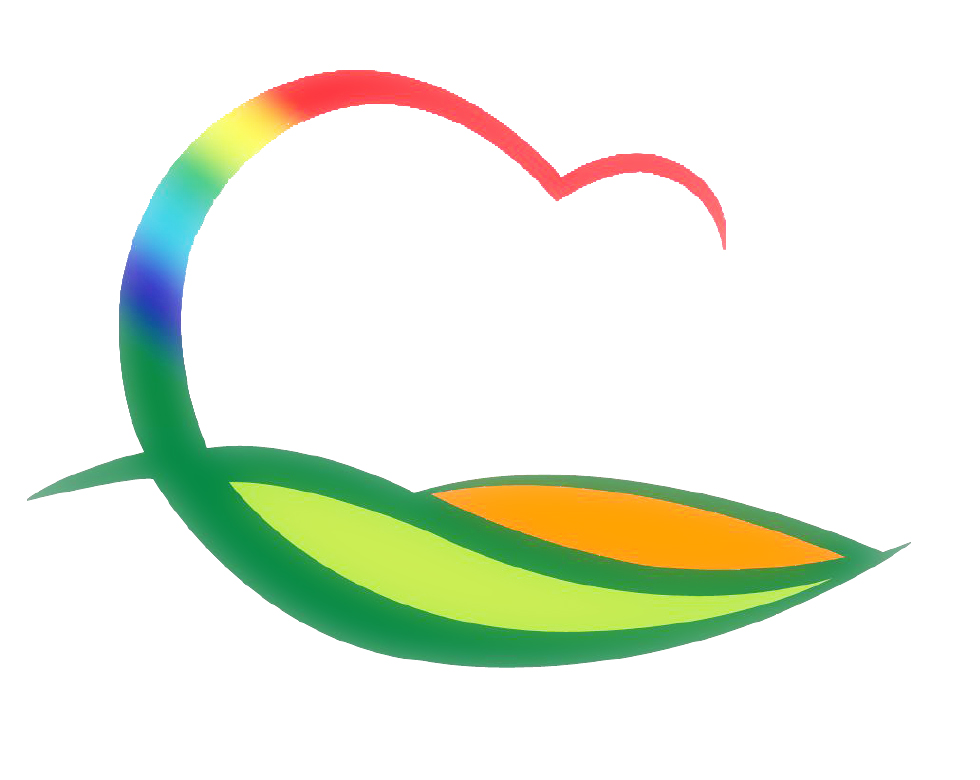 가 족 행 복 과
4-1. 2022년 건강가정다문화가족지원센터 지도점검
7. 15.(금) 10:00 / 여성정책팀장 외 1명
4-2. 2022년 청소년방과후아카데미 지도점검
7. 11.(월)~14.(목) / 청소년드림팀장 외 1명
4-3. 7월 아동학대 대응 정보연계협의체 개최
7. 14.(목) 11:00 / 상황실 / 가족행복과장 외 6명
4-4. 영동군민장학금 기탁식
7. 11.(월) 10:40 / 군수님실 / 비룡건설 대표 김재화 / 100만원
7. 11.(월) 11:00 / 군수님실 / 나노헬스케어 대표 김정헌 / 200만원
    ※ 군수님 하실 일 : 기념촬영